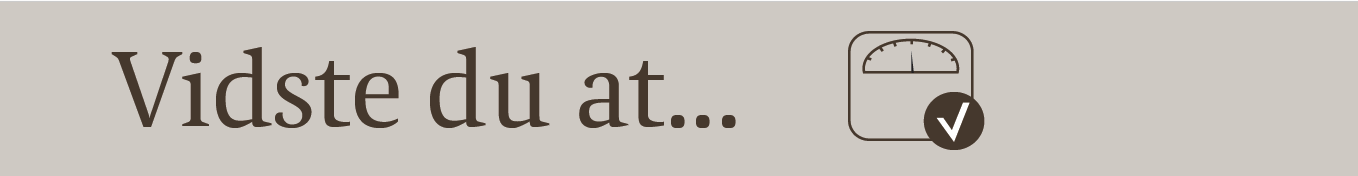 2 DAGSKOSTFORSLAG TIL VÆGTTAB 
PÅ CA. 8000 kJ = 1900 kcal
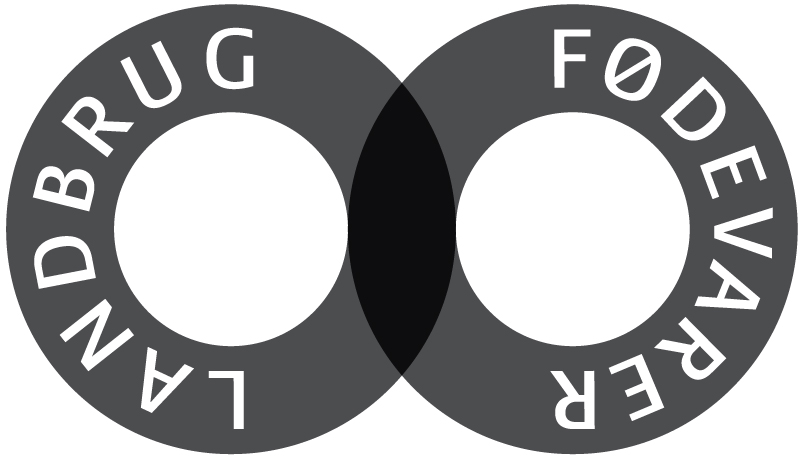 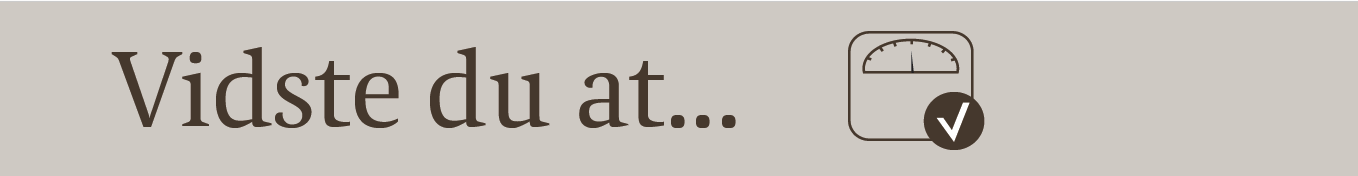 Vægttab eller -vedligeholdelse?


Hvis man vil tabe sig, skal det samlede indhold af kilojoule/kalorier i maden være mindre end energibehovet.

Energibehovet er forskelligt fra person til person, da det afhænger af kroppens størrelse*. Derfor har mænd ofte et større energibehov end kvinder. 
Derudover øges energibehovet også i takt med øget aktivitetsniveau. 


De fleste voksne mennesker vil tabe sig i vægt, hvis de spiser 8000 kJ pr. dag. Vægttabets hastighed afhænger af hvor negativ energibalancen er. Jo mere negativ energibalance kroppen er i, desto hurtigere vil man tabe sig.



*En kvinde på 65 kg der har et moderat fysisk aktivitetsniveau, har et dagligt energibehov på ca. 8700 kJ 
*En mand på 80 kg der har et moderat fysisk aktivitetsniveau, har et dagligt energibehov på ca. 11300 kJ
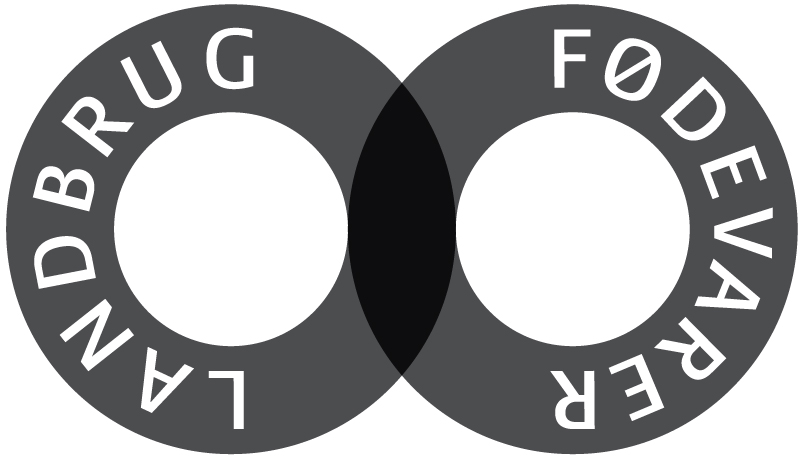 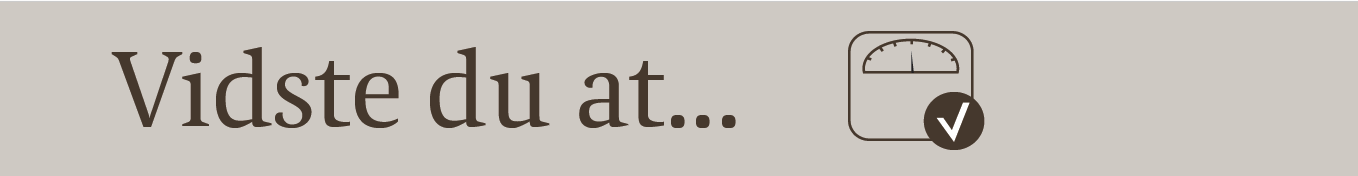 De officielle Kostråd
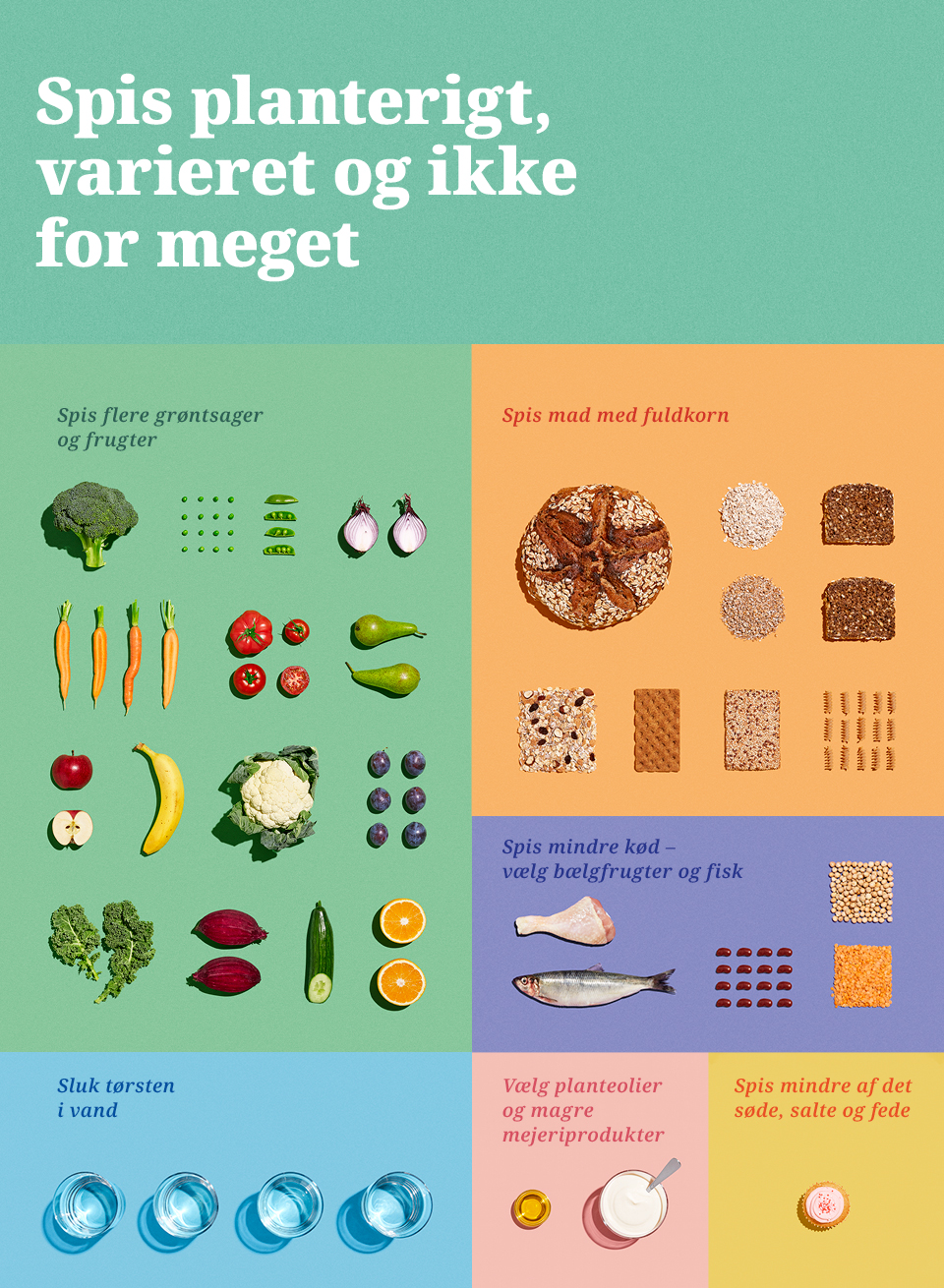 De officielle Kostråd er de mest velbegrundede råd vi har for en sund livsstil.

Ved at følge De officielle Kostråd får de fleste dækket behovet for vitaminer, mineraler og andre vigtige næringsstoffer.

Anbefalingerne tager udgangspunkt i sundhed først, så klima.
Kilde: https://altomkost.dk/raad-og-anbefalinger/de-officielle-kostraad-godt-for-sundhed-og-klima/
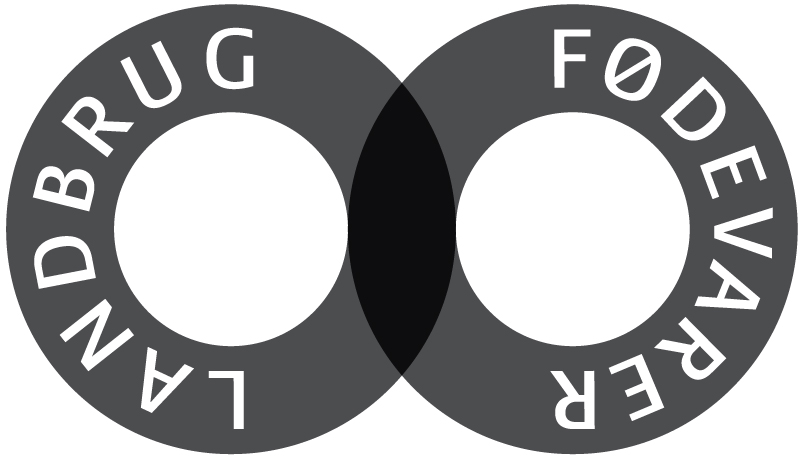 [Speaker Notes: De tilgængelige Vidste du at… ark tager udgangspunkt i De officielle Kostråd fra 2013. Sammensætning af makronæringsstoffer på arket matcher de gældende De officielle Kostråd og Nordiske Næringsstofanbefalinger 2012 (NNR). Vidste du at… arkene bliver opdateret, når NNR udkommer i en opdateret udgave, forventeligt ultimo 2022, og kostrådene evt. efterfølgende er blevet revideret.]
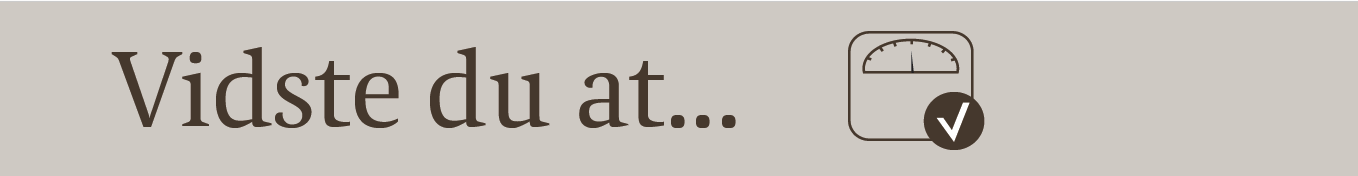 Når man skal tabe sig, er det vigtig at…

…man ikke føler sig sulten i løbet af dagen. Selvom man ønsker at tabe sig, skal kroppen bruge energi til at kunne fungere ordentligt. Sult fremmer lysten til noget der smager sødt og fedt

…man får protein nok til at mindske tab af muskelmasse og øge fornemmelse af mæthed (i kombination med kostfibre)

…man finder nogle madvaner der passer ind i dagligdagen. Bliver den slankende livsstil for besværlig, giver man nemmere op

…man er opmærksom på at energibalancen skal være negativ – dvs. at der skal spises færre kalorier end man forbrænder
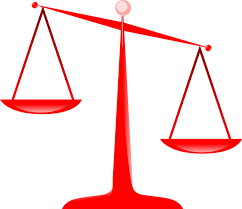 Kalorier spist
Kalorier forbrændt
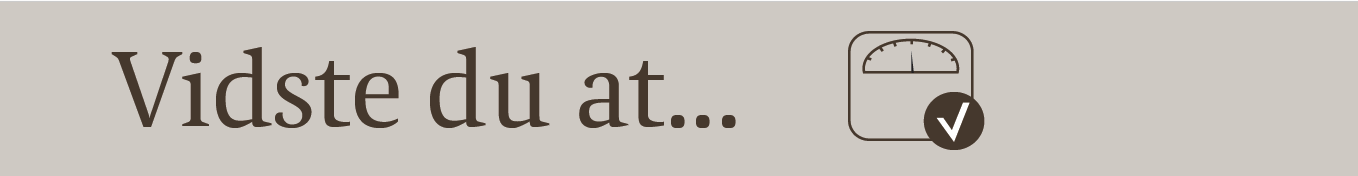 Morgenmad
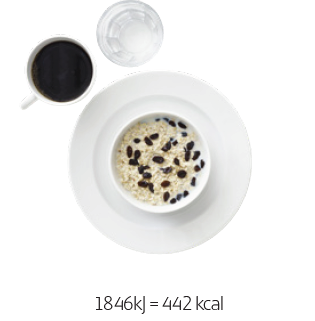 Dagskostforslag 1
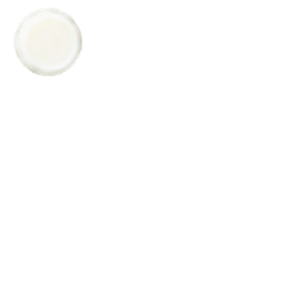 Dagskostforslag 2
2 dl minimælk bidrager med 7 g protein og 148 mg calcium
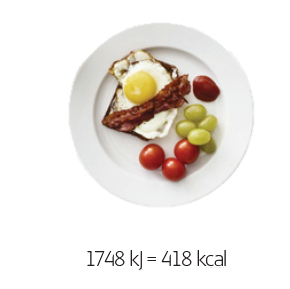 18 g tomatketchup bidrager med 1 mg C-vitamin
15 g rosiner bidrager med 0,5 g protein
70 g æg bidrager med 8,8 g protein og 1,2 ug D-vitamin
28 g vindruer bidrager med 0,3 g kostfibre og 
3 mg C-vitamin
2 dl minimælk bidrager med 248 mg calcium
86 g havregryn bidrager med 8,7 g kostfibre
20 g bacon bidrager med 4,3 g fedt og 3,2 g protein
75 g tomater bidrager med 11 mg C-vitamin
57 g fuldkornsrugbrød bidrager med 4,6 g kostfibre og 2,9 g protein
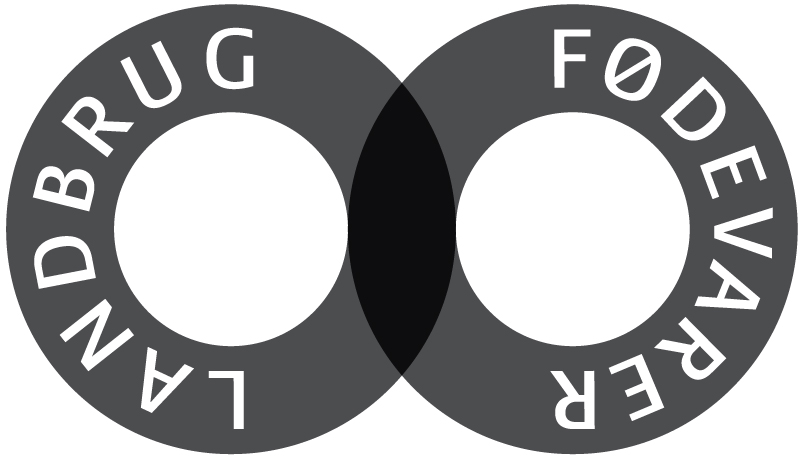 Tip: At starte dagen med protein og fuldkorn giver mæthedsfølelse over længere tid.
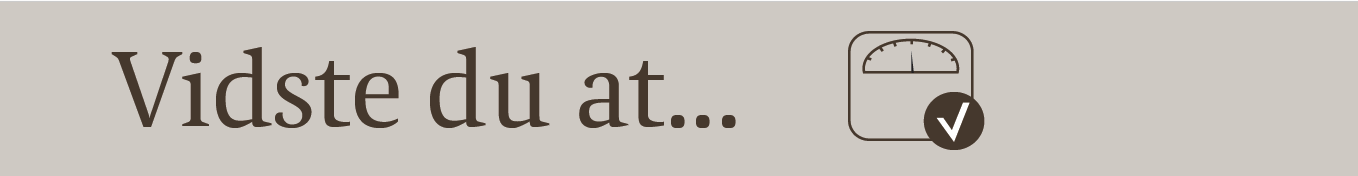 Mellemmåltid
Dagskostforslag 2
Dagskostforslag 1
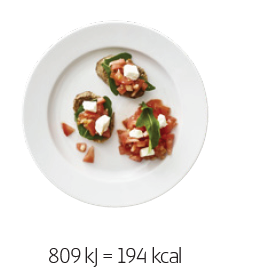 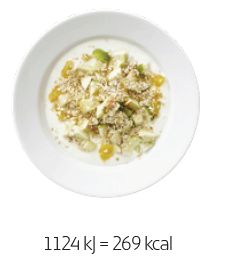 200 g yoghurt naturel bidrager med 9 g protein 292 mg calcium
15 g feta, 40+, bidrager med 2,9 g protein og 93 g calcium
80 g appelsin bidrager med 1,6 g kostfibre og 49 mg C-vitamin
10 g havregryn bidrager med 1 g kostfibre
20 g flute bidrager med 0,9 g kostfibre
150 g  tomater bidrager med 2,8 g kostfibre og 22 mg C-vitamin
50 g pære bidrager med 1,5 g kostfibre
50 g æble bidrager med 4 mg C-vitamin
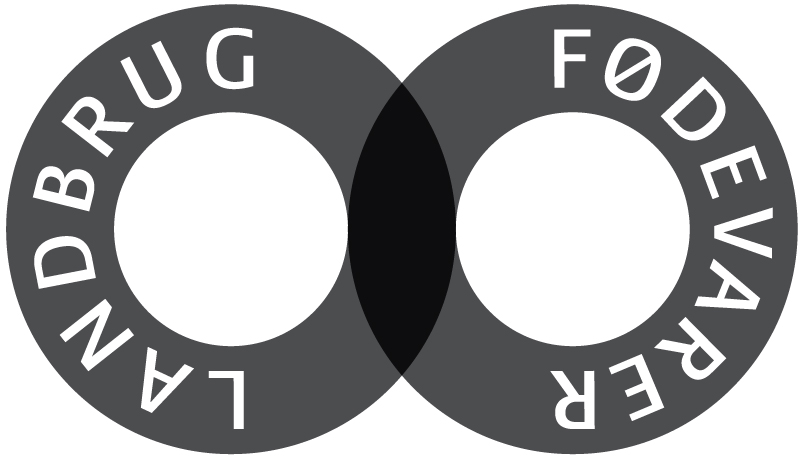 Tip: Tilstrækkeligt med protein i alle måltider mindsker risikoen for at miste muskelmasse under vægttab. Mellemmåltiderne bør indeholde ca. 10 g protein.
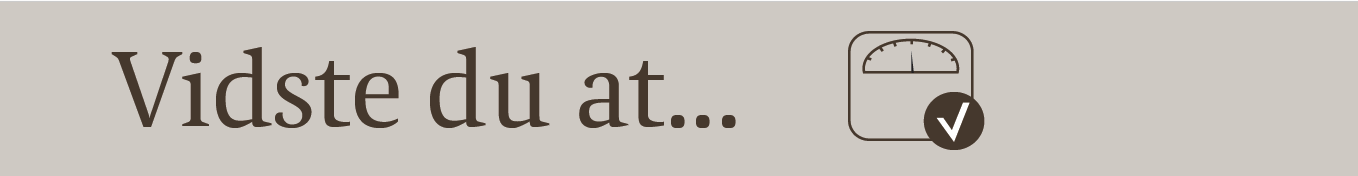 Frokost
Dagskostforslag 2
Dagskostforslag 1
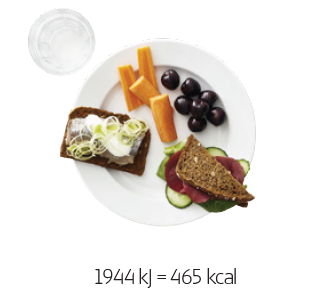 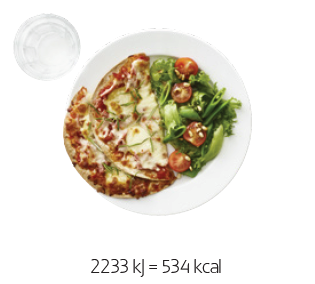 65 g gulerod bidrager med 1,8 g kostfibre
80 g flåede tomater bidrager med 9 mg C-vitamin
5 g mayonnaise + 5 g cremefraiche bidrager med 6 mg calcium og 0,3 g protein
49 g kirsebær bidrager med 5 g C-vitamin
35 g kogt skinke 
bidrager med 6,3 g protein
30 g tomater bidrager med 6 mg C-vitamin
60 g mozzarella, 30+, bidrager med 17,3 g protein og 444 mg calcium
20 g agurk bidrager med 3 mg C-vitamin
10 g porre bidrager 
med 2 mg C-vitamin
40 g fuldkornstortilla bidrager med 2 g kostfibre og 3,4 g protein
86 g fuldkornsrugbrød bidrager med 7 g kostfibre og 1,29 mg jern
60 g sild bidrager 
med 7,1 g protein
20 g løg bidrager med 0,1 g protein
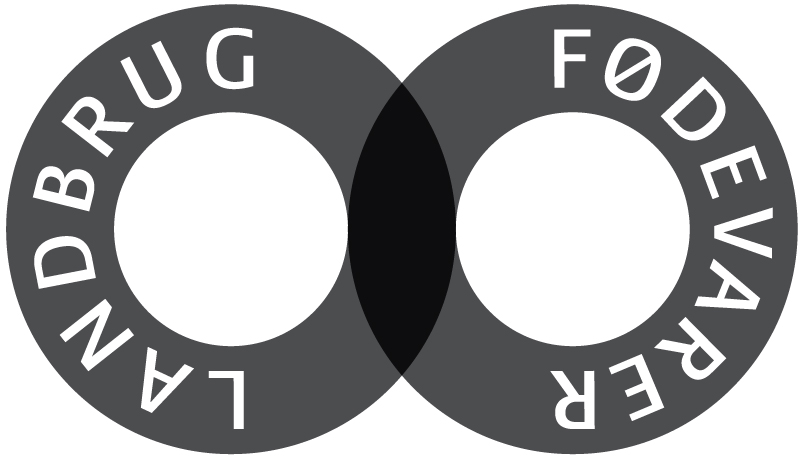 Tip: Rugbrød og andre fuldkornsprodukter, samt grøntsager, er godt ved alle måltider. Drik 1-1½ liter vand i løbet af dagen.
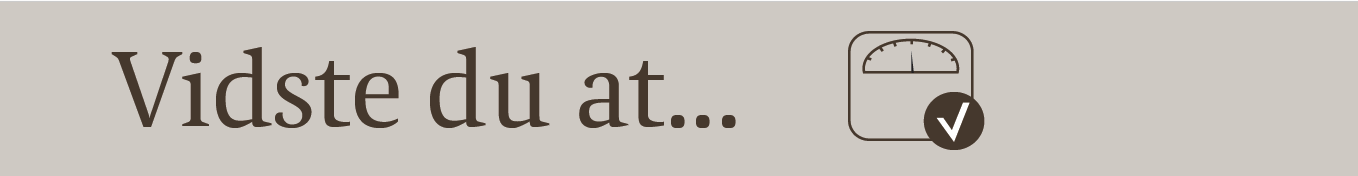 Mellemmåltid
1,5 dl minimælk bidrager med 186 mg calcium
Dagskostforslag 1
Dagskostforslag 2
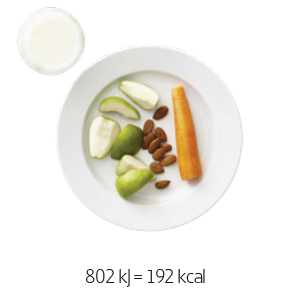 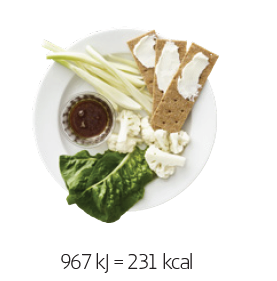 10 g smøreost bidrager med 0,4 g protein
60 g fennikel bidrager med 18 mg calcium
65 g gulerod bidrager med 1,8 g kostfibre
21 g knækbrød bidrager med 3 g kostfibre
105 g pære 
bidrager med 
6 mg C-vitamin
10 g mandler bidrager med 26 mg calcium
15 g hovedsalat bidrager med 0,2 g kostfibre
50 g blomkål bidrager med 1,3 g kostfibre og 143 mg kalium
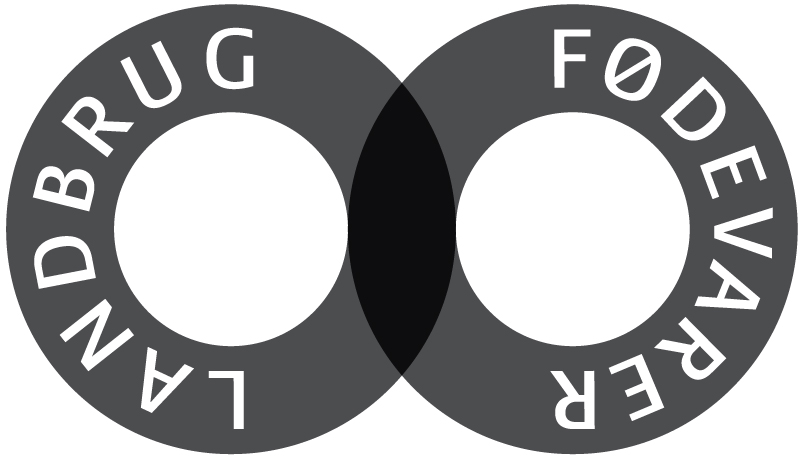 Tip: Hav gerne et sundt mellemmåltid klar, hvis sulten dukker op i løbet af dagen. Er man ikke sulten, så gem måltidet til senere eller spar kalorierne.
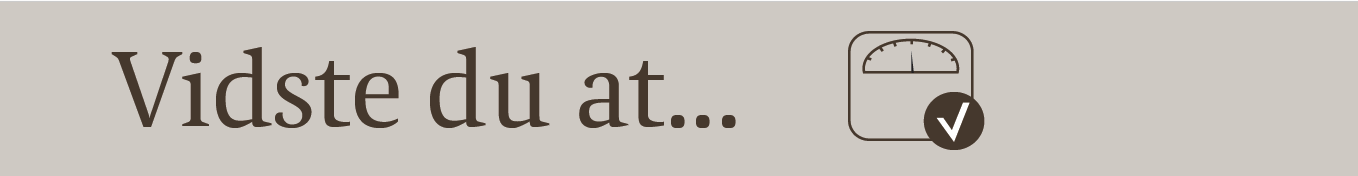 Aftensmad
Dagskostforslag 1
Dagskostforslag 2
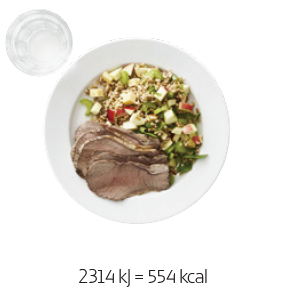 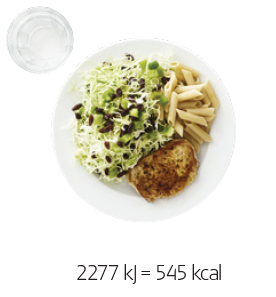 100 g spidskål bidrager med 2,1 g protein og 1,9 g kostfibre
16 g ravost bidrager med 4,2 g protein
30 g rosiner bidrager med 236 mg kalium
40 g fuldkornspasta bidrager med 3,8 g kostfibre og 5,2 g protein
25 g bladselleri bidrager med 0,4 g kostfibre
65 g æble bidrager med 5 mg C-vitamin
60 g grøn peberfrugt bidrager med 62 mg C-vitamin
110 g mager kalvekød bidrager med 23,1 g protein og 1, 54 mg jern
100 g afpudset grisefilet bidrager med 22,2 g protein
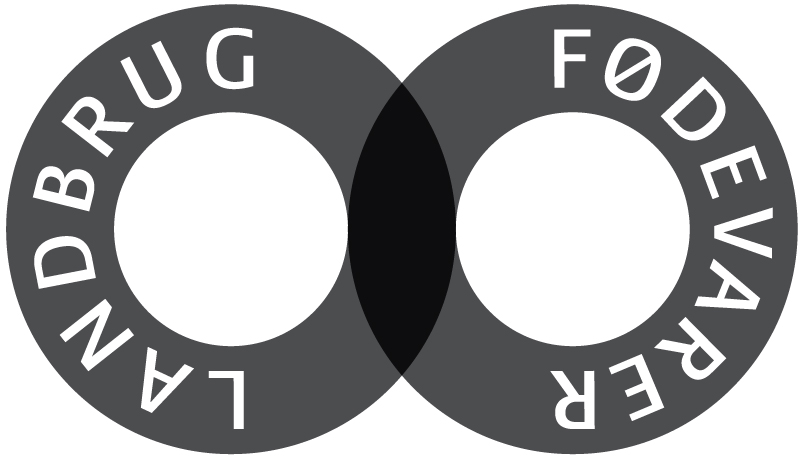 Tip: Nyd maden mens du spiser den. Spis langsomt og undgå at lave andre ting imens (fx tv eller computer). Er opmærksomheden ikke på måltidet, kommer man ofte til at spise mere, end man har behov for. Spis magert og veltilberedt kød, suppler med bælgfrugter og grøntsager.
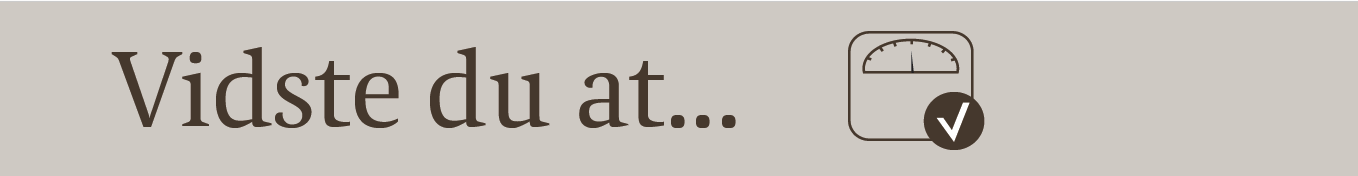 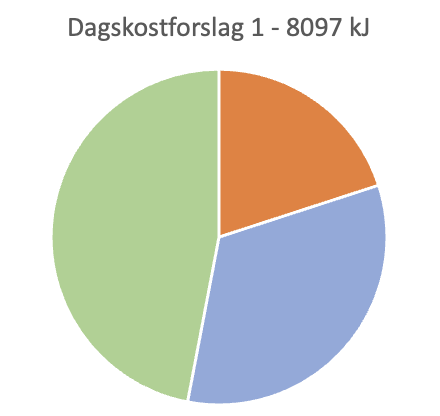 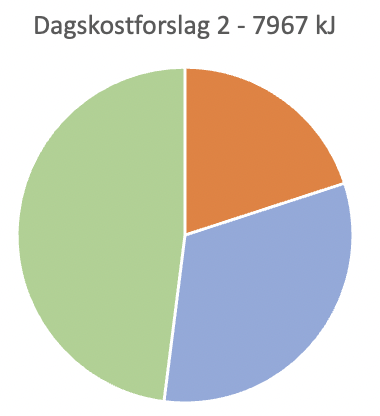 Protein: 10-20 E%
Protein: 15 E%
Protein: 20 E%
Protein: 20 E%
Kulhydrat: 48 E%
Kulhydrat: 52 E%
Kulhydrat: 47 E%
Fedt: 33 E%
Fedt: 33 E%
Fedt: 32 E%
Fedt: 25-40 E%
Kulhydrat: 45-60 E%
Heraf mættet fedt max 10 E%
Den anbefalede makronæringsstoffordeling er angivet i energiprocent (E%). 
Grå bokse = intervaller. 
Diagrammet = middelværdier.
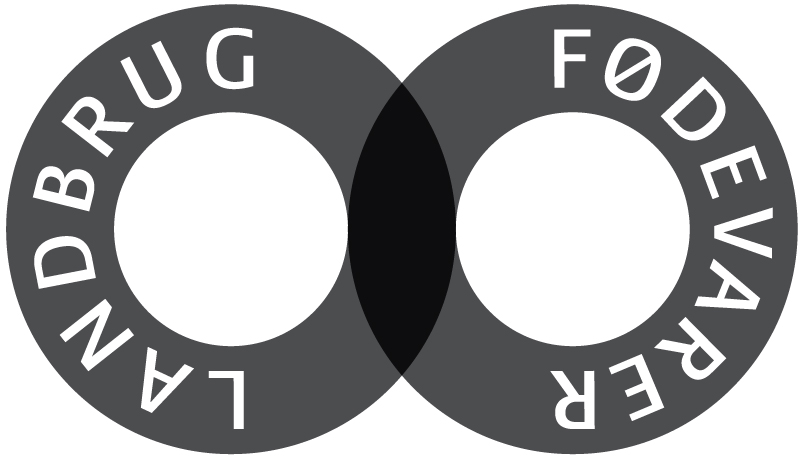 Kilde: https://altomkost.dk/fakta/naeringsindhold-i-maden/energiprocenter/
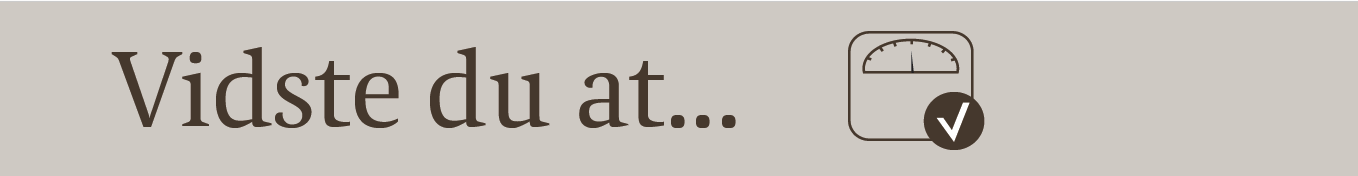 Tips 

Vælg kød med højst 10 g fedt per 100 gram og fjern skindet fra fjerkræ og fedtkanter, inden du spiser det
Grøntsager indeholder få kalorier. De grove grøntsager som kål og rodfrugter indeholder mange kostfibre, der er med til at mætte. Spis derfor flere grøntsager og vælg efter lyst -  gerne lokale grøntsager i sæson

Tilpas måltiderne efter behov – både indhold og tidspunkt
Er man ikke sulten til et mellemmåltid, så spring det over og gem det til senere – fx efter aftensmad
Proteiner i måltidet bidrager til øget mæthedsfornemmelse
Kostfibre fra fuldkornsprodukter og grøntsager er godt for fordøjelsen
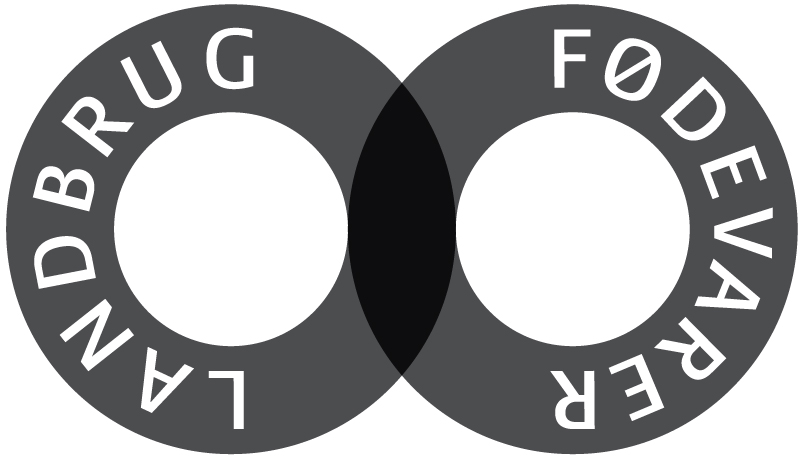 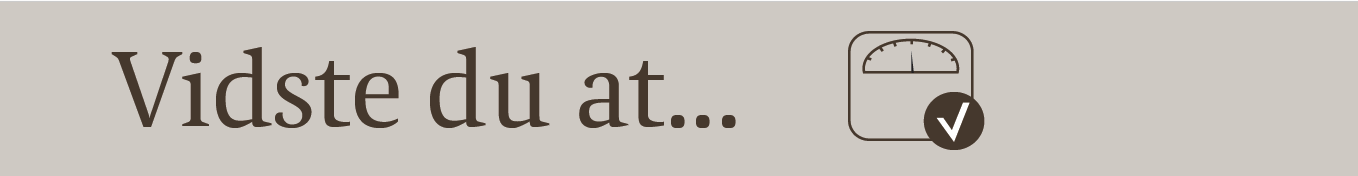 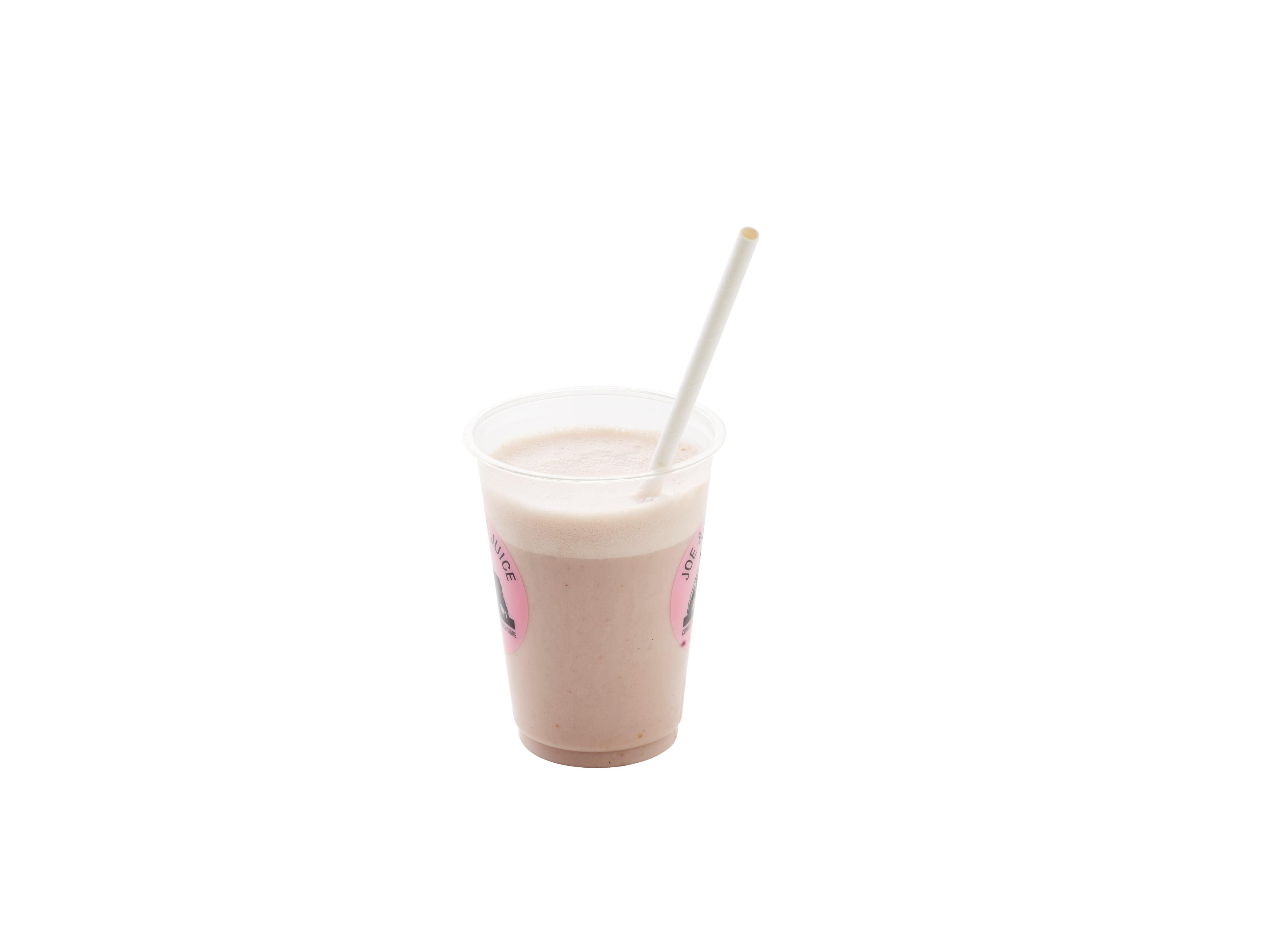 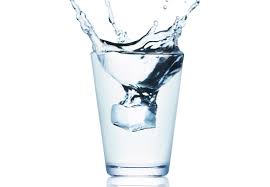 Drikkevarer  

Sluk tørsten i vand. Drik 1 – 1 ½ liter dagligt
Ca. 250 ml mælk eller mælkeprodukt dagligt er passende i en sund og varieret kost
Ris-, soja-, havre- og mandeldrik kan ikke erstatte komælk, da de har et lavere naturligt indhold af vitaminer og mineraler
Drik kun sukkersødet sodavand, saftevand, øl og vin engang imellem. Disse drikkevarer bidrager med energi (kJ/kcal), giver begrænset mæthedsfornemmelse og har et lille indhold af vitaminer og mineraler (Spis mindre af det søde, salte og fede - Alt om kost)
1 glas juice (100 ml) kan tælle med som 1 af de ‘6 om dagen’. En større mængde juice tæller som sodavand og saft i kalorieregnskabet
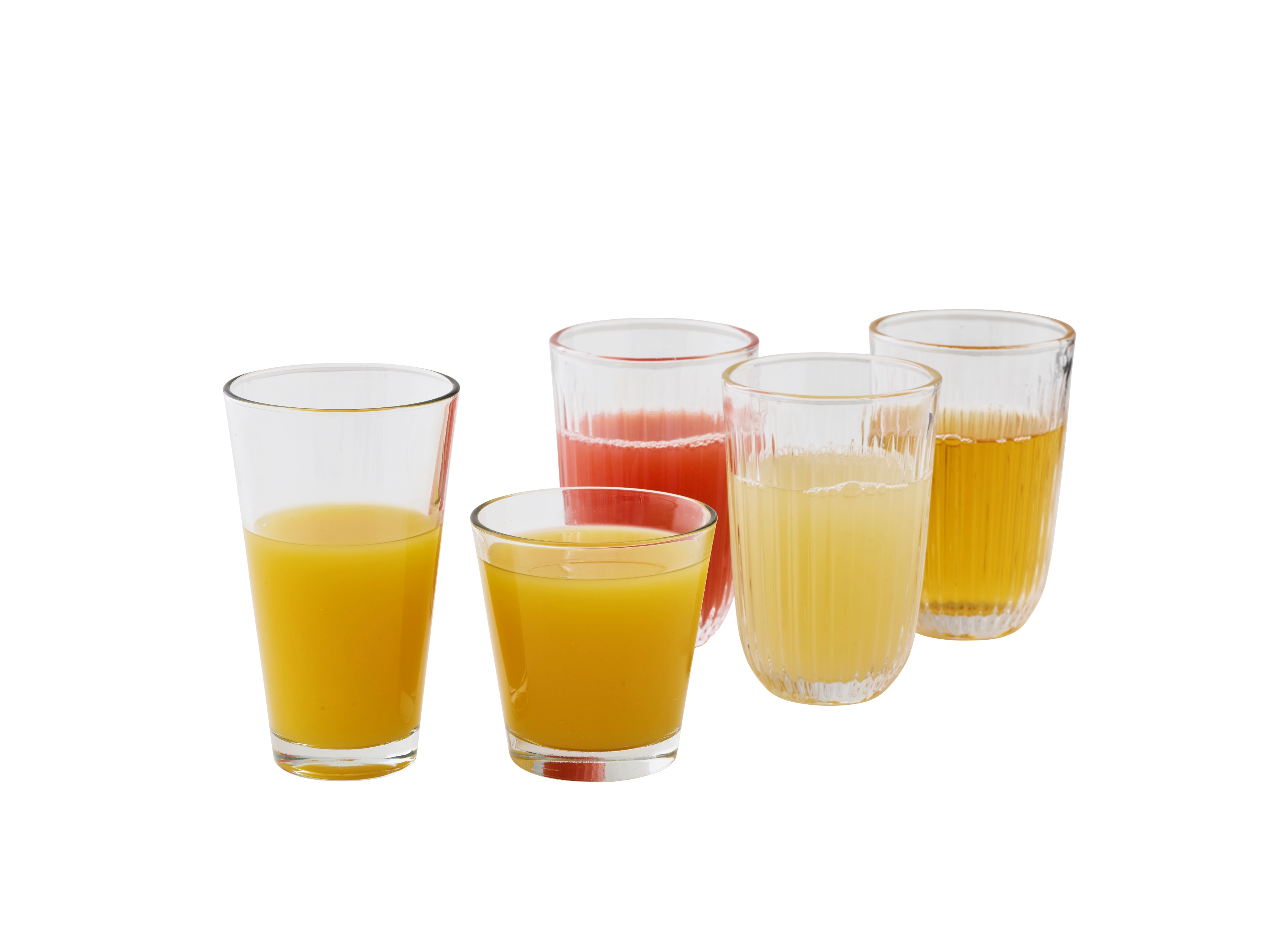 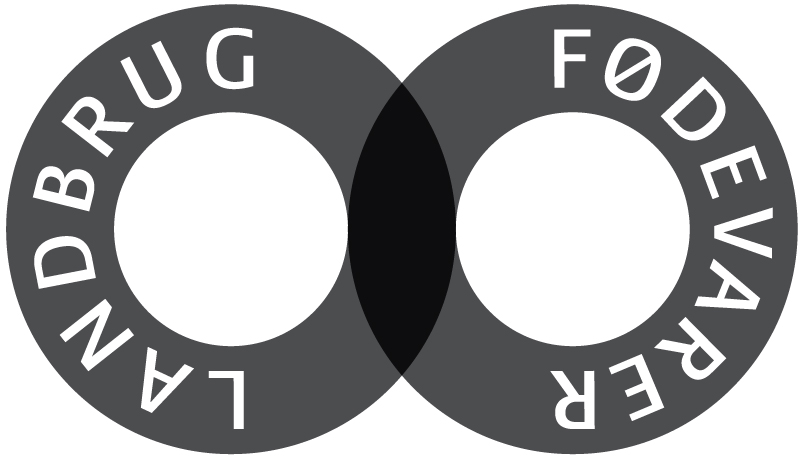 Kilde: https://altomkost.dk/raad-og-anbefalinger/de-officielle-kostraad-godt-for-sundhed-og-klima/
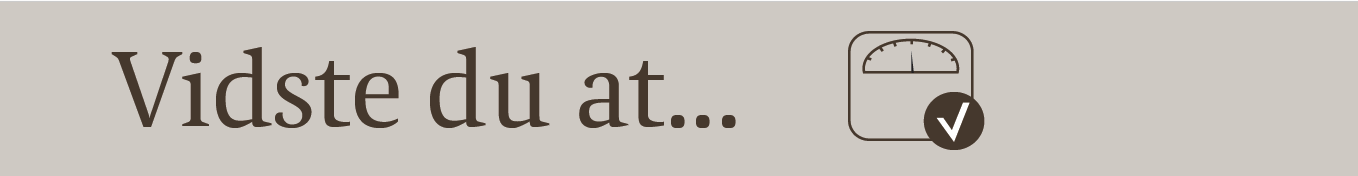 Fysisk aktivitet

Fysisk aktivitet har i alle aldre mange sundhedsfremmende egenskaber
Fysisk aktivitet hjælper til at opretholde en sund vægt
Høj fysisk aktivitetsniveau mindst to gange om ugen af en varighed på 20-30 minutter, fremmer og vedligeholder kondition, muskelstyrke, bevægelighed og knoglesundhed. Ved høj fysisk aktivitet bliver du forpustet, og har svært ved at føre en samtale
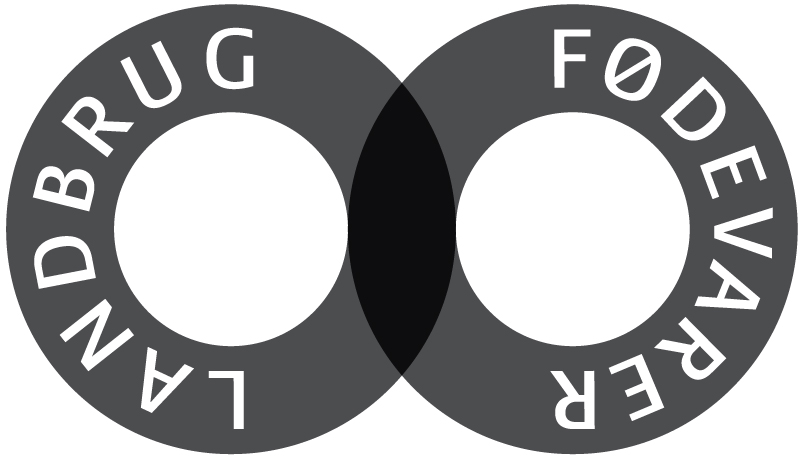 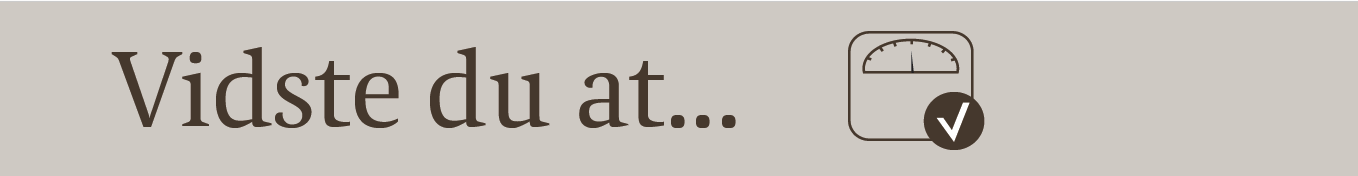 Gode redskaber til at træffe sunde madvalg…
Nøglehullet
Fuldkornslogoet
Nøglehullet er Miljø- og Fødevareministeriets officielle ernæringsmærke, der på en enkel og synlig måde gør det nemmere at finde de sundere fødevarer og madretter.
Vælg brød, knækbrød og pasta med fuldkornslogoet. Børn i alderen 4-10 år anbefales 40-60 gram fuldkorn om dagen, da de ikke spiser så meget mad, mens den øvrige, raske befolkning anbefales at spise 75 gram fuldkorn om dagen.
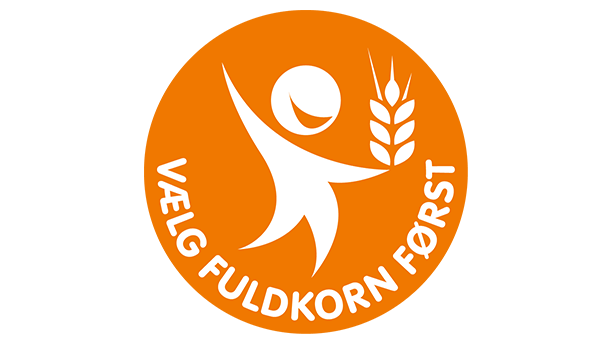 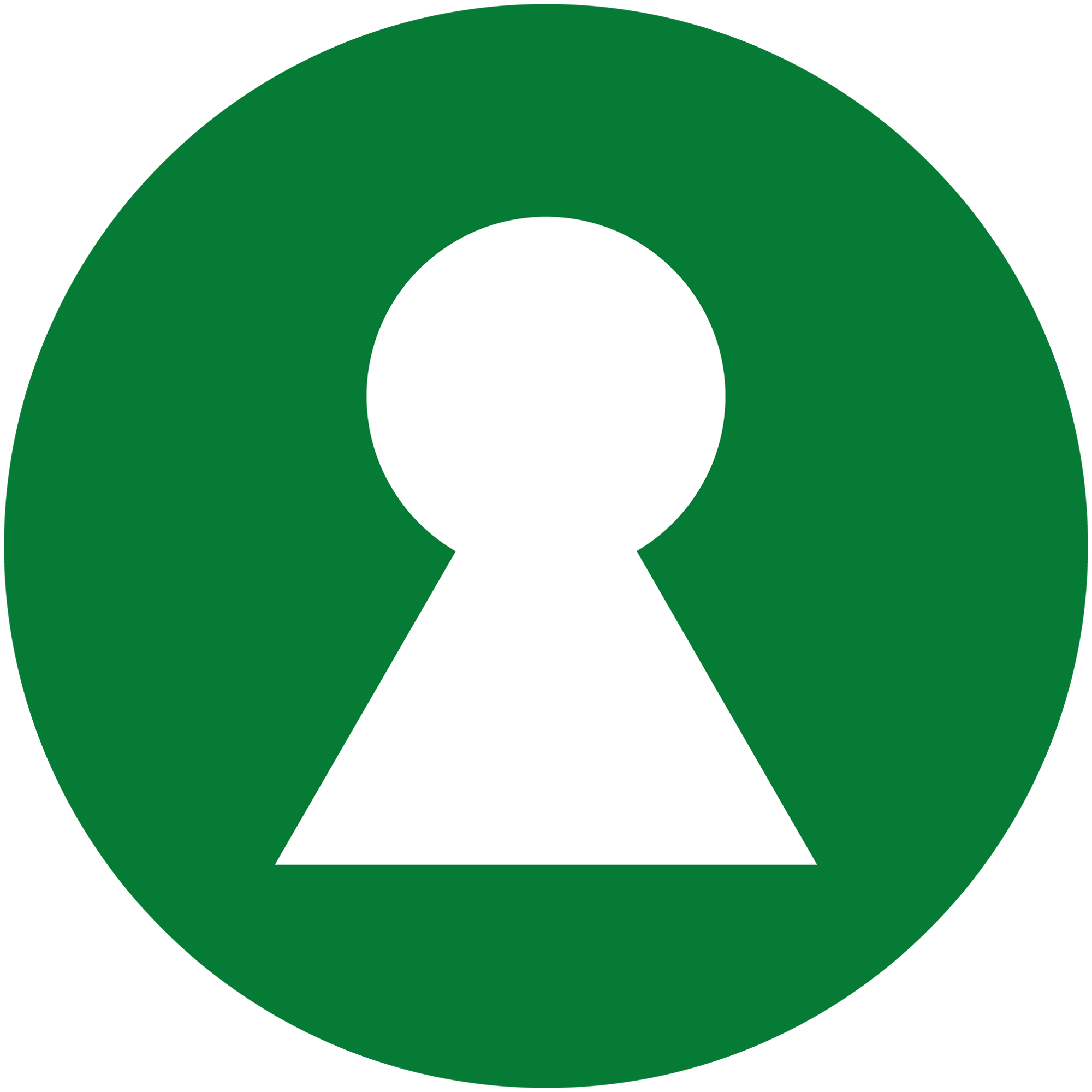 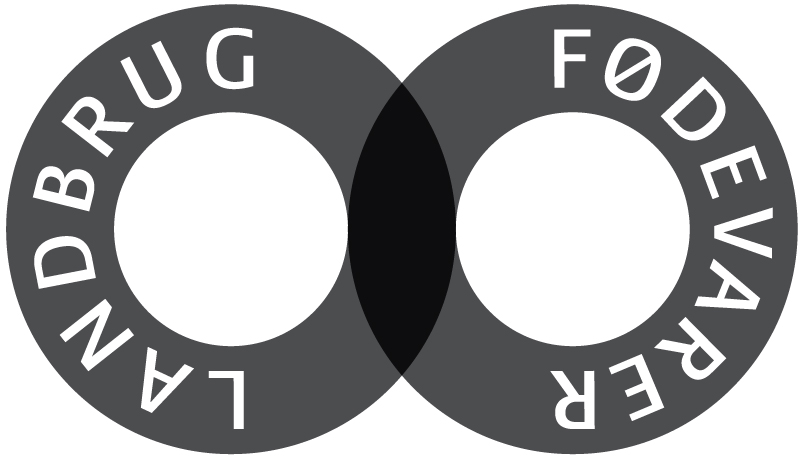 Kilde: https://altomkost.dk/maerker/noeglehullet/private/
Kilde: https://altomkost.dk/maerker/fuldkornslogoet/
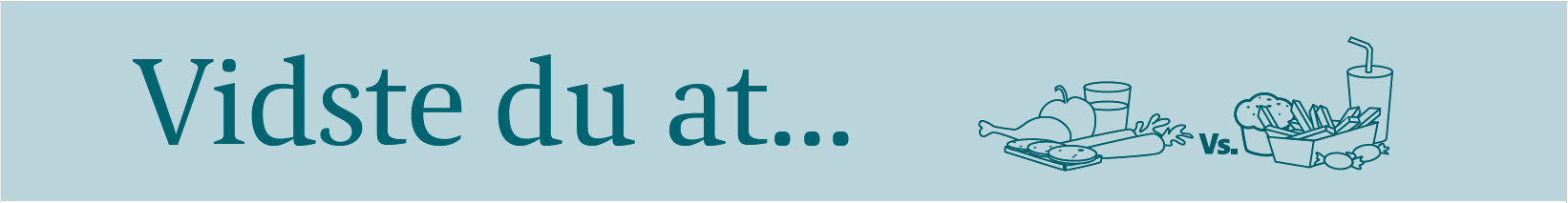 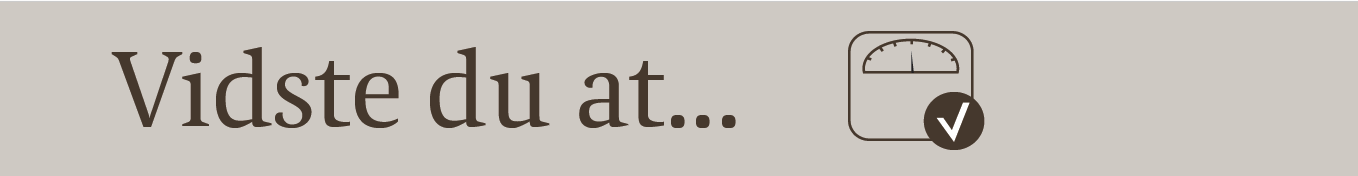 Vidste du at… vægttab og -vedligehold kan bestilles eller downloades gratis her:
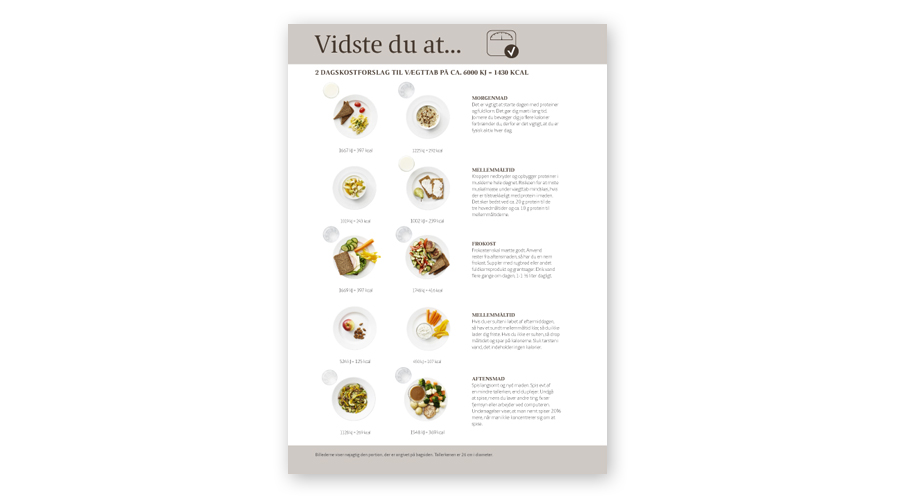 https://ernaeringsfokus.dk/
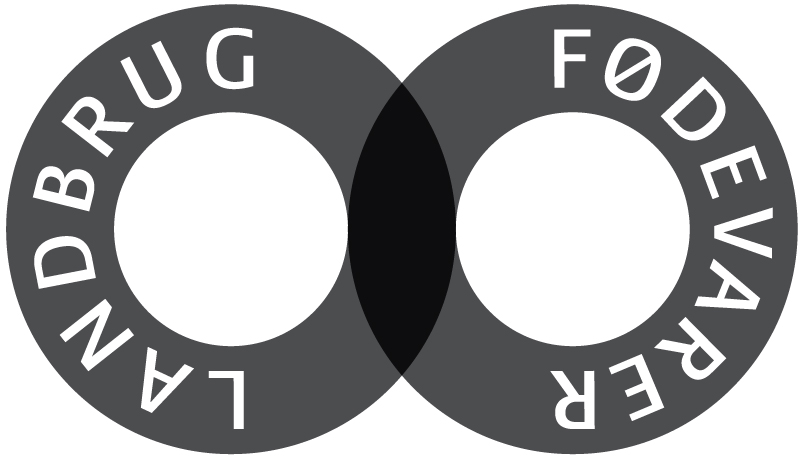 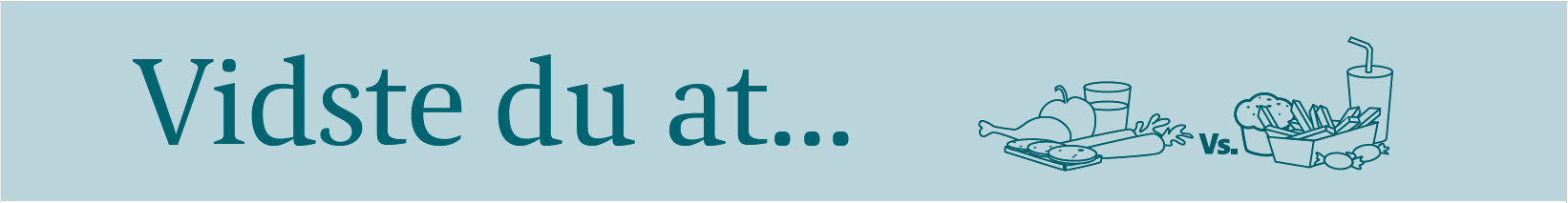 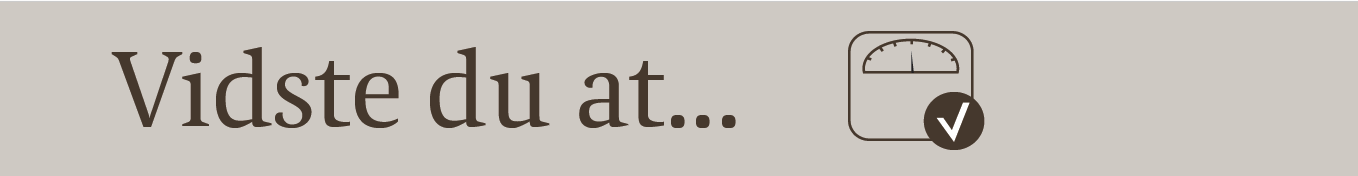 Find masser af inspiration og opskrifter på voresmad.dk
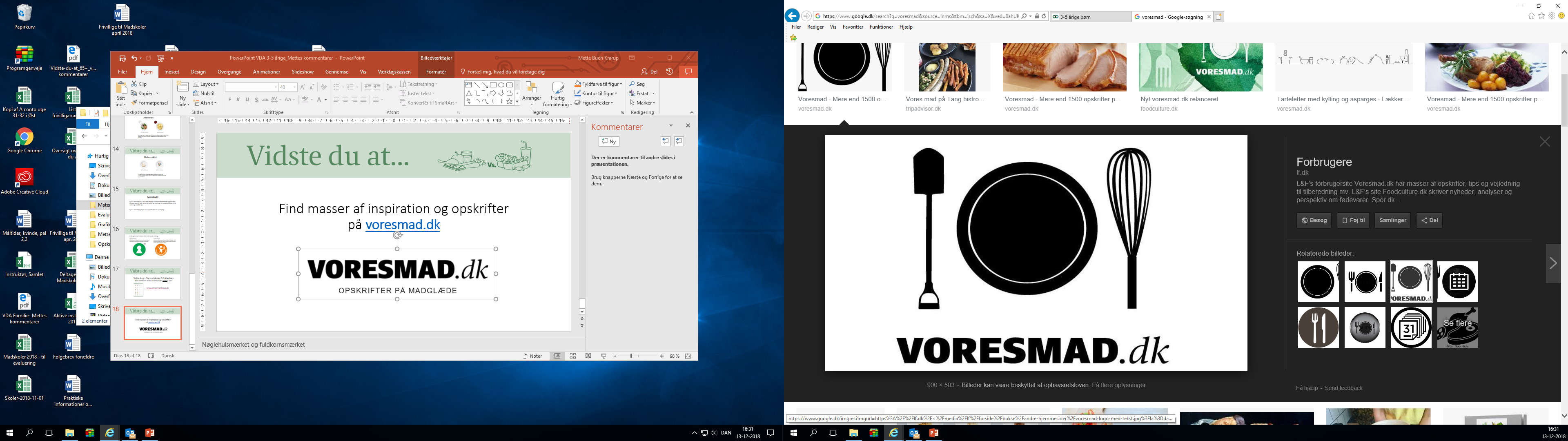 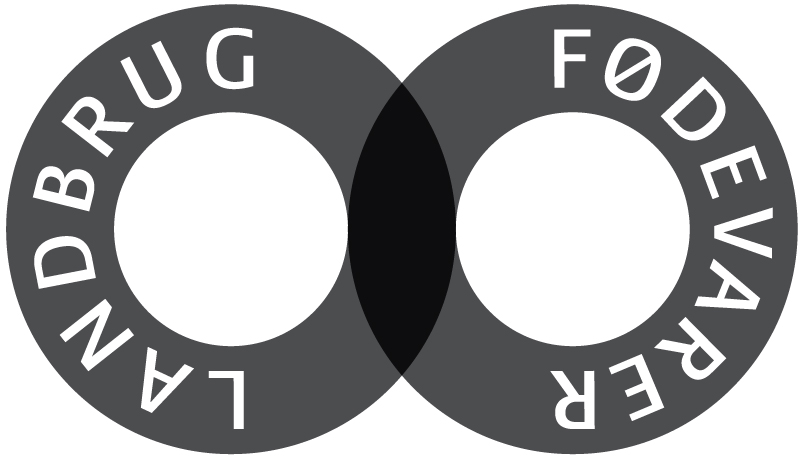